FitSM: lightweight standards for service management in federated cloud
Owen Appleton
FedSM project / Emergence Tech Limited
HN Interoperability workshop, 17 Sept 2013
Content
Federated world
The federated management problem
“Why not ITIL”
FitSM: an ISO20k compliant solution
FitSM: a look inside
FitSM in practice
Training and support
17/09/2013
FitSM - HN interopaberability w/s - Madrid Sept 2013
2
Federated world
17/09/2013
FitSM - HN interopaberability w/s - Madrid Sept 2013
3
Federated world
Old world: Hierarchical
New world: Federated
17/09/2013
FitSM - HN interopaberability w/s - Madrid Sept 2013
4
The federated management problem
Cohesive service for customers
17/09/2013
FitSM - HN interopaberability w/s - Madrid Sept 2013
5
The federated management problem
Some federation management issues:
Collaboration not hierarchy
Heterogeneous federation members, vary by:
Country
Sector
Org type (academic, commercial, public sector)
Lack of cohesive provider management 
Some: lack of ITSM knowledge in general (new providers)
Others: ITSM varies across federation
Passive customers 
Do not state or require specific service levels
17/09/2013
FitSM - HN interopaberability w/s - Madrid Sept 2013
6
Why a simple ITSM system
Helix Nebula providers (with mature ITSM)
Common ITSM format to expose to customers
Cooperate without exposing proprietary internal ITSM
Shared ‘language’  open to all participants
Helix Nebula customers
Simple enough for customers without ITSM understanding
‘Federation level view’ – they don’t have to care which provider is involved
Educate to make them better customers (clearer requirements etc. )
17/09/2013
FitSM - HN interopaberability w/s - Madrid Sept 2013
7
“Why not ITIL?”
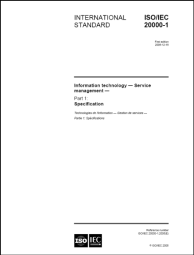 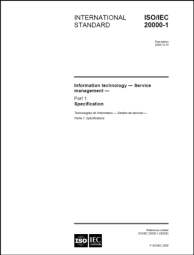 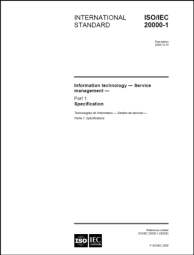 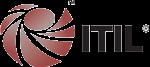 ISO/IEC 20000
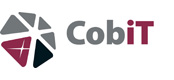 8
Tutorial: IT Service Management best practices
“Why not ITIL?”
Existing standards / frameworks
To complex for complex federations
If new to ITSM: overwhelming
If experienced: not necessarily what your org chose
Needed:
Simple, achievable
Compatible with other standards/frameworks
Common ITSM baseline
17/09/2013
FitSM - HN interopaberability w/s - Madrid Sept 2013
9
Why FitSM?
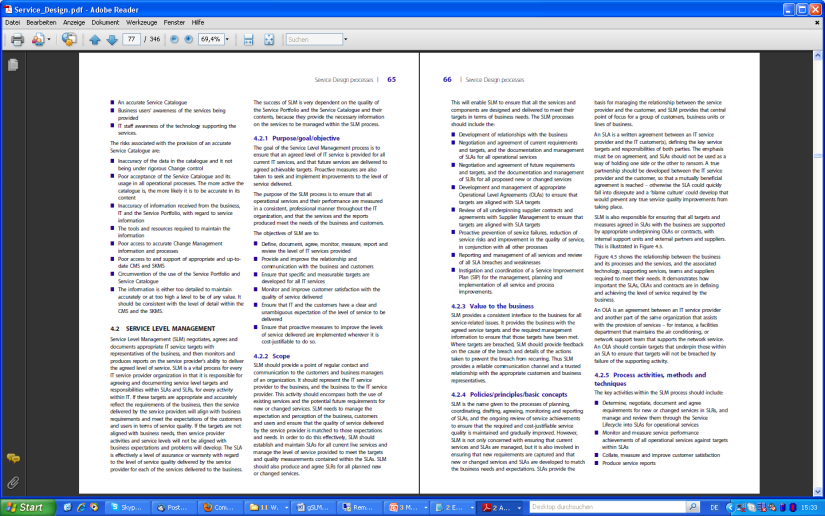 ITIL (good practice)
ISO/IEC 20000 (standard)
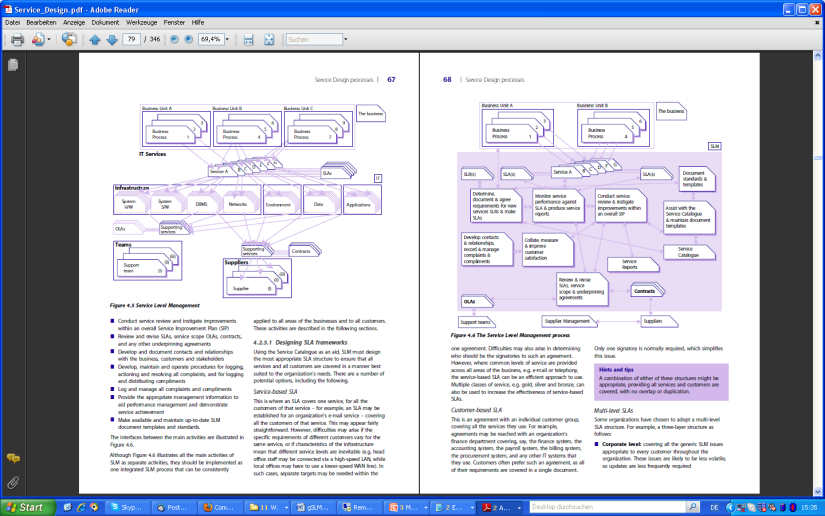 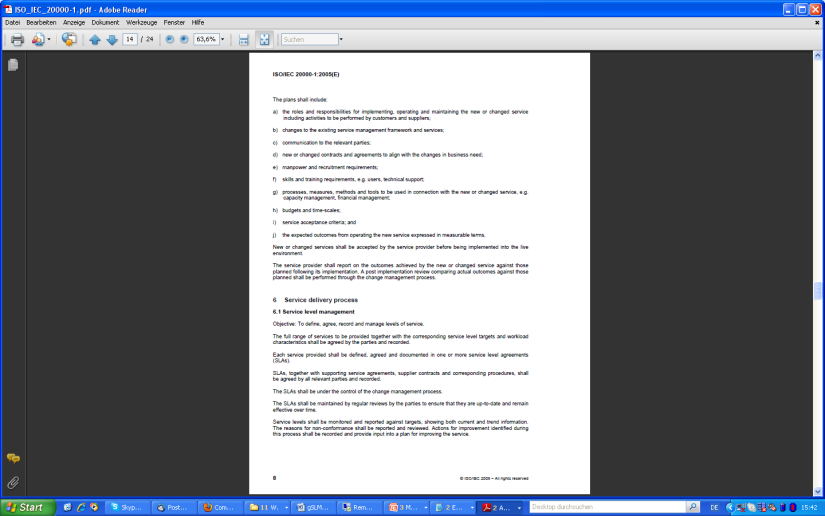 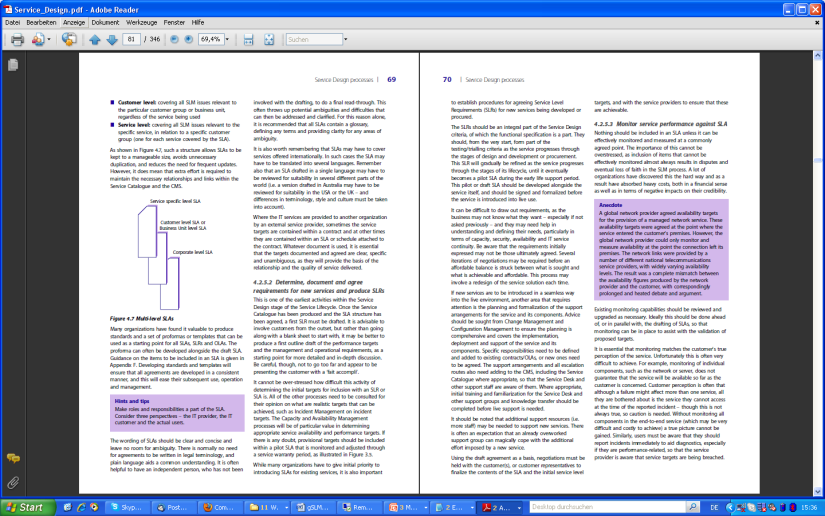 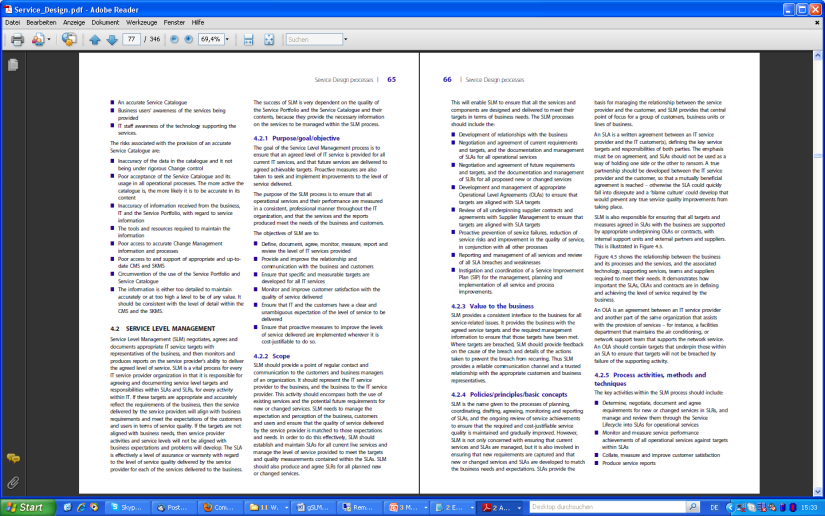 24 pages total (entire standard)
 ½ page per management process
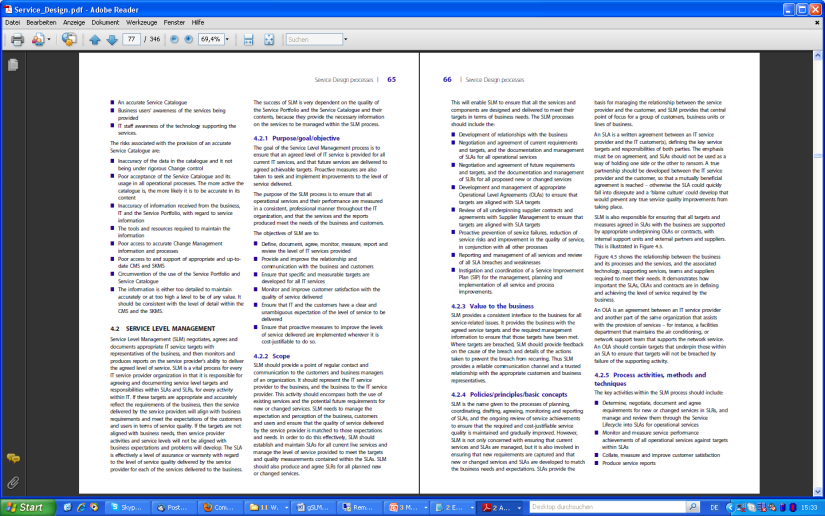 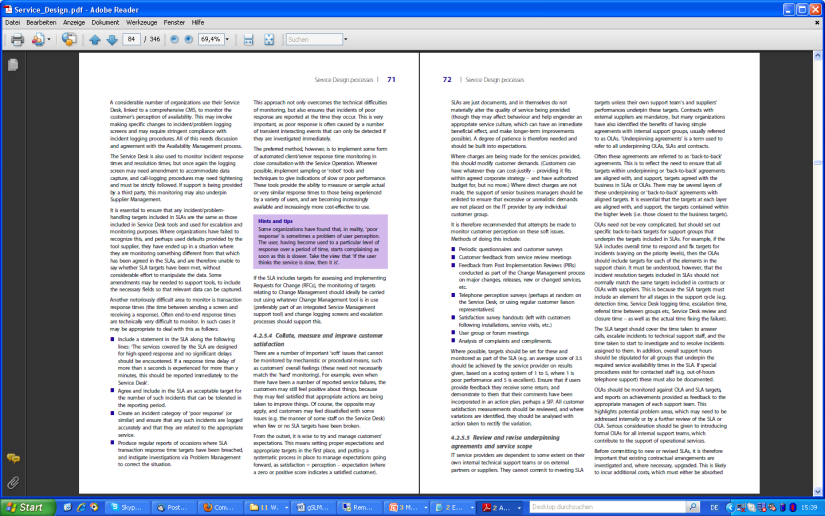 FitSM-1
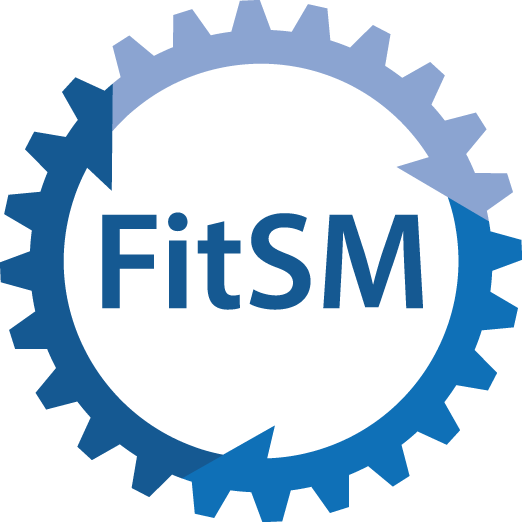 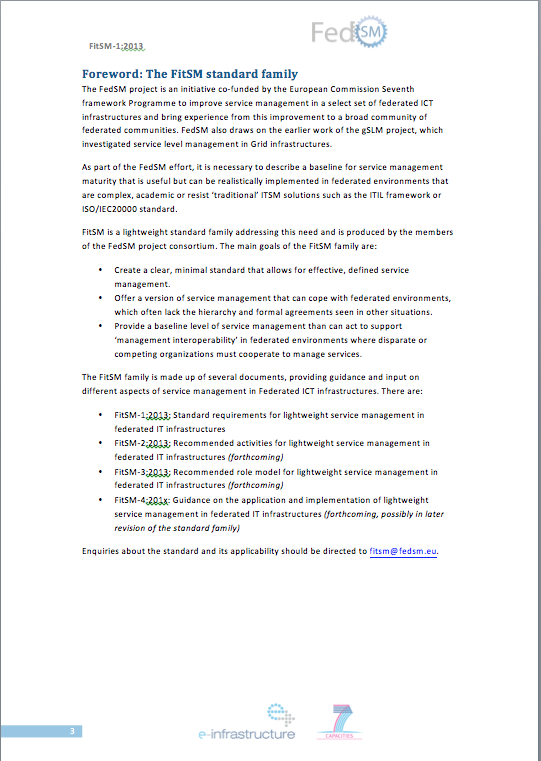 about 1,500 pages total (entire framework)
 10-20 pages per management process
9 pages total 
14 processes in 4 pages!
FitSM
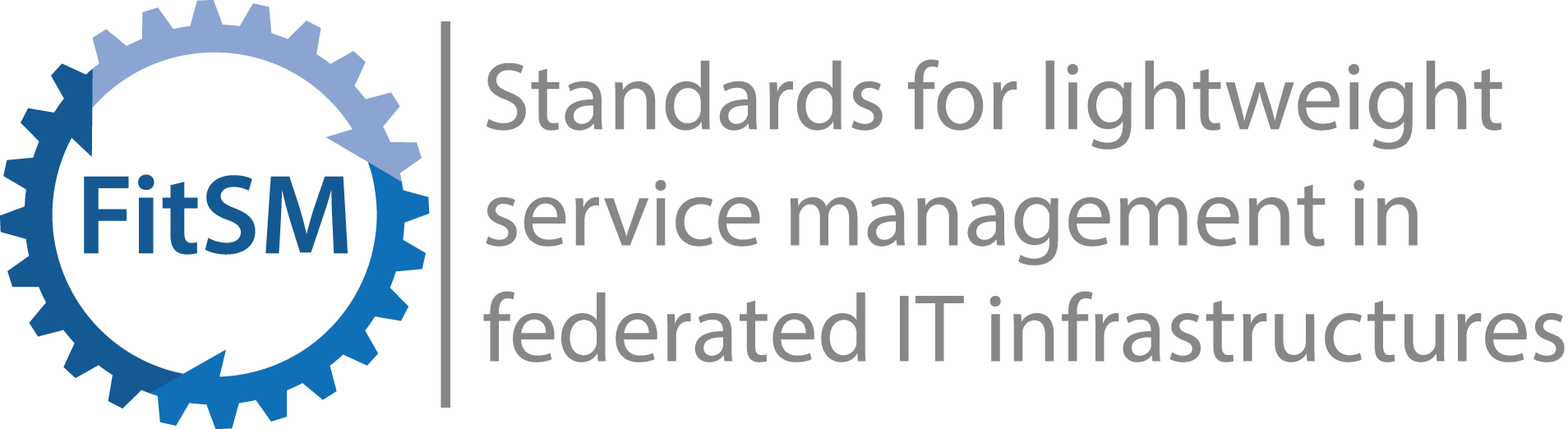 Standard family
Requirements through to implementation guidance
Simple, achievable baseline for federated ITSM
Being deployed in grids, assessed in other communities
A baseline for service management
Enough to be effective
Basis for further development (ISO20k based)
17/09/2013
FitSM - HN interopaberability w/s - Madrid Sept 2013
11
FitSM - Structure
17/09/2013
FitSM - HN interopaberability w/s - Madrid Sept 2013
12
FitSM - Structure
Available now
www.fedsm.eu/fitsm
Oct 2013
ongoing
2015
17/09/2013
FitSM - HN interopaberability w/s - Madrid Sept 2013
13
Processes
We divide IT Service Management into 14 logical processes
FitSM: a look inside
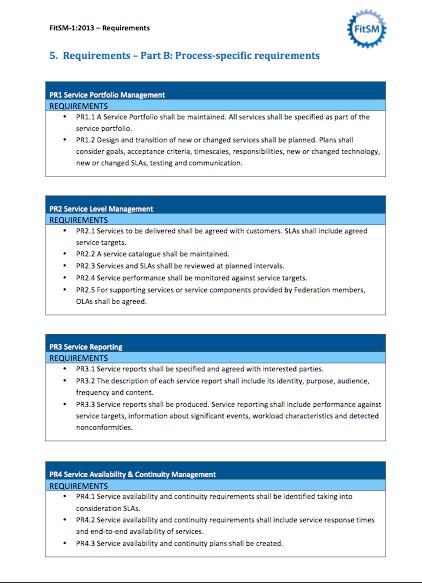 17/09/2013
FitSM - HN interopaberability w/s - Madrid Sept 2013
15
FitSM: a look inside
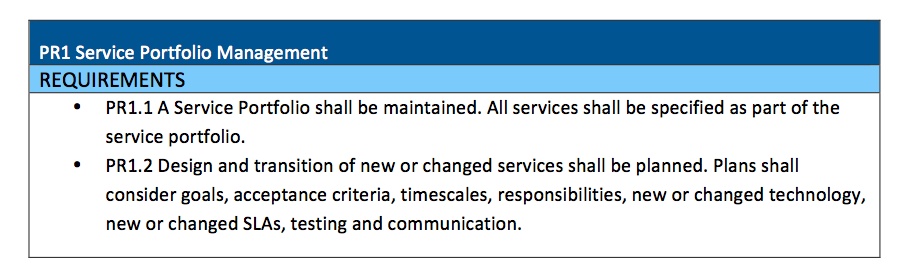 Link to other processes
17/09/2013
FitSM - HN interopaberability w/s - Madrid Sept 2013
16
FitSM in practice
17/09/2013
FitSM - HN interopaberability w/s - Madrid Sept 2013
17
FitSM in practice
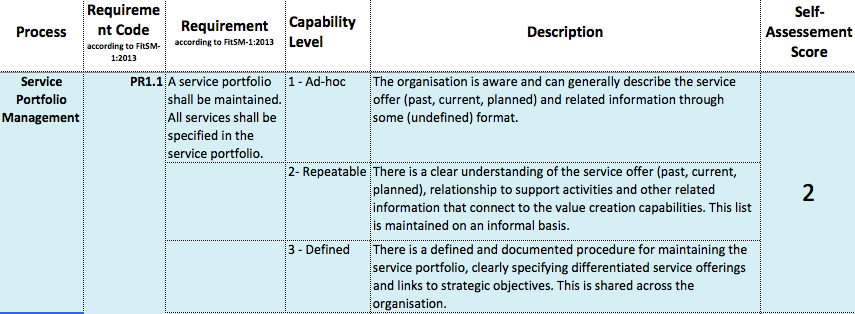 17/09/2013
FitSM - HN interopaberability w/s - Madrid Sept 2013
18
FitSM in practice
Raise PR1.1 to level 2
Target level: There is a clear understanding of the service offer (past, current, planned), relationship to support activities and other related information that connect to the value creation capabilities. This list is maintained on an informal basis.
Todos:
Discuss internally the services offered
Create a simple statement summarising the services offered (e.g. ”organization offers compute and storage to national researchers")
Fill/ Update the FedSM service portfolio template for each identified service
Put documents created in repository / Wiki / ...
Documents to be produced:
List of services provided
For each service, a service description following the FedSM template
17/09/2013
FitSM - HN interopaberability w/s - Madrid Sept 2013
19
Example: EGI portfolio
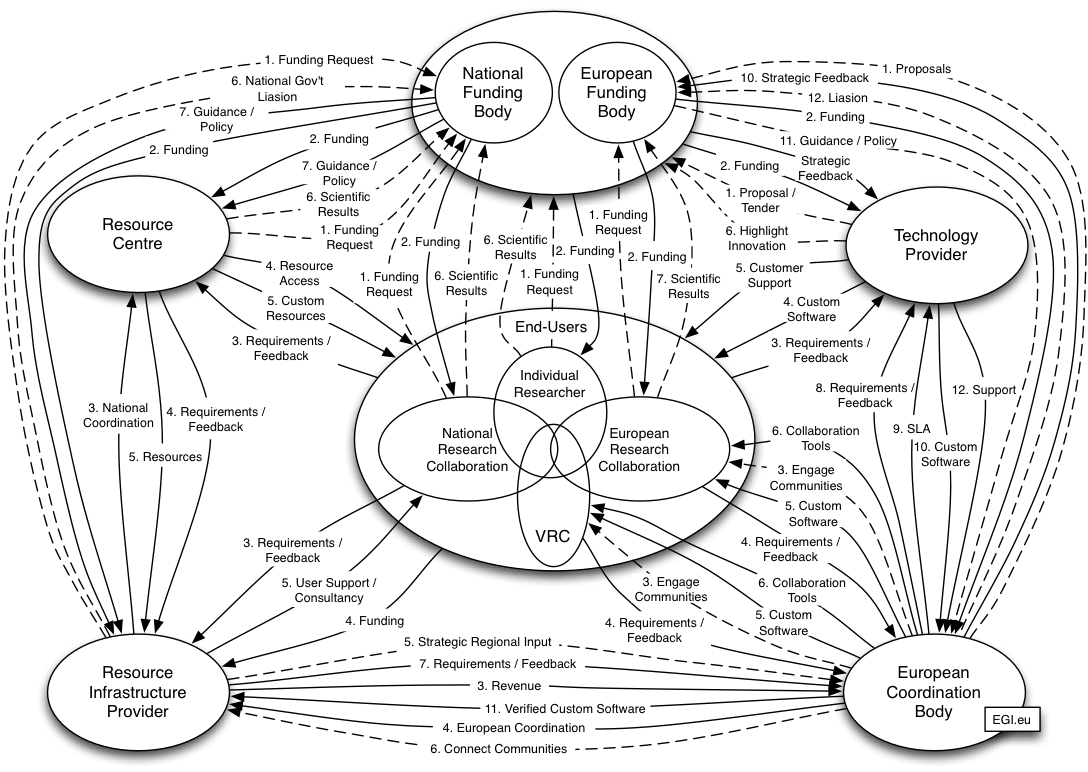 Example: EGI portfolio
EGI offers 5 Solutions
	Federated Cloud
	Federated Operations
	High-Throughput Data Analysis
	Community Networks and Support
	Community-driven Innovation
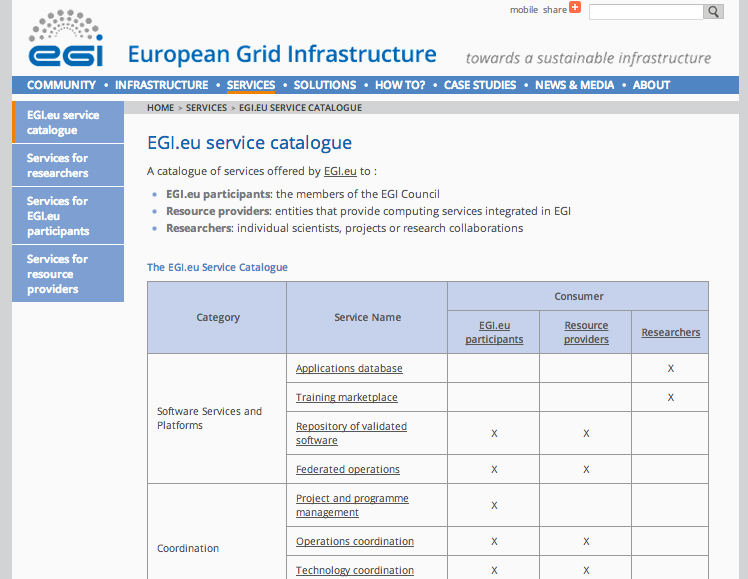 2. Defining the Service Portfolio
FitSM: training
FedSM provides training and certification on FitSM
Works with TÜV SÜD Academie to provide certified training for persons
Three levels, examined with TUV certificate
Mapped to different roles
Pilot Foundation training Thurs/Fri this week
More courses planned in Autumn/Winter and through to Spring 2015
First Advanced training spring 2014
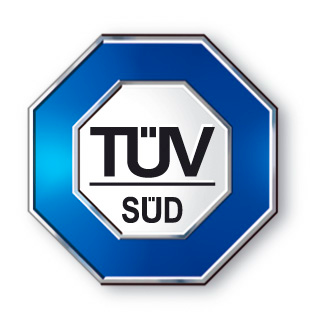 17/09/2013
FitSM - HN interopaberability w/s - Madrid Sept 2013
23
FitSM: support
Clients within the project
Active consultancy and support
Co-design / testing of FitSM
All interested parties
Standard
Open, CC licensed
Supporting material
Assessment tools
Documents and templates
Implementation guidance
Best effort custom support / input to FitSM development
17/09/2013
FitSM - HN interopaberability w/s - Madrid Sept 2013
24
Conclusions
ITSM is complex in federations
Grid – excellence in technology not matched by ITSM experience
Helix Nebula – not synchronized among providers, need for clear offering to well informed users
FitSM 
Real standard, backed by TUV, based on ISO20k
Simple and achievable but supports sufficient ITSM
Effective in improving communities new to ITSM
Provide service management ‘interoperability’ for providers
17/09/2013
FitSM - HN interopaberability w/s - Madrid Sept 2013
25
Thanks for listening!
Owen Appleton

owen@emergence-tech.com
www.emergence-tech.com - www.fedsm.eu